Writing The Medical Manuscript:A Systematic Approach
Manuscript Writing
Part I
About writing and what makes a good paper
Parts of a manuscript
Writing strategies
Part II
Essentials of good writing
Sentences-Paragraphs
Common writing mistakes
[Speaker Notes: Biomedical research traditionally has been organized much like a series of cottage industries, lumping researchers into broad areas of scientific interest and then grouping them into distinct, departmentally based specialties. But, as science has advanced over the past decade and the molecular secrets of life have become more accessible, two fundamental themes are apparent: the study of human biology and behavior is a wonderfully dynamic process, and the traditional divisions within biomedical research may in some instances impede the pace of scientific discovery. 

Three of the new Exploratory Centers for Interdisciplinary Research will form new groupings of disciplines to attack obesity, one of America's most urgent public health problems. Dr. Barry Popkin at the University of North Carolina at Chapel Hill plans to engage researchers from nutrition, epidemiology, health behavior, urban planning, health economics, physiology, psychology, genetics, and clinical medicine to develop an Exploratory Center, An Interdisciplinary Strategy for Obesity. Leading scholars in seven overlapping topical clusters will meet on a regular basis to develop a common language, identify needs, and design and plan specific research projects.
At the University of Texas Southwestern Medical Center at Dallas, Dr. Jay Horton will bring together diverse groups of investigators to research the behavioral, metabolic, and molecular events that cause obesity. The major focus of his effort will be on the brain and liver, organs that both play central roles in the development of obesity and its adverse metabolic consequences. This group, the Taskforce for Obesity Research at Southwestern, will study how the brain regulates food intake and energy expenditure, and will reveal how disregulation of glucose and lipid metabolism in the liver contributes to obesity.Finally, Dr. Adam Drewnowski at the University of Washington in Seattle will develop a center to address biomedical, public health, and policy aspects of the obesity epidemic. The hypothesis behind this center, An Exploratory Center for Obesity Research, is that the social problem of obesity can only be solved using an interdisciplinary approach that blends biomedical research with broader social, economic, environmental, and policy concerns. His "Lab to Leadership" model will allow sustained interactions among researchers, clinicians, public health professionals, local and state government agencies, policy makers, and communities at risk.]
Medical Communications Today
Medical science becoming increasing specialized
1976: ~  5,000 biomedical journals, only in libraries
2006: >17,000 biomedical journals, electronic on internet
Subspecialties and new vocabularies has increased dramatically over past 20 years
Biomedical research moving to interdisciplinary initiatives—The NIH Roadmap
Thus, readership increasingly specialized yet interdisciplinary, requiring an approach that is common, clear, simplified.
“We must strive to make our articles increasingly ‘reader friendly’ and cross-discipline in language…”
   Dr. Jerome Kassirer, Former Editor, NEJM
[Speaker Notes: Biomedical research traditionally has been organized much like a series of cottage industries, lumping researchers into broad areas of scientific interest and then grouping them into distinct, departmentally based specialties. But, as science has advanced over the past decade and the molecular secrets of life have become more accessible, two fundamental themes are apparent: the study of human biology and behavior is a wonderfully dynamic process, and the traditional divisions within biomedical research may in some instances impede the pace of scientific discovery. 

Three of the new Exploratory Centers for Interdisciplinary Research will form new groupings of disciplines to attack obesity, one of America's most urgent public health problems. Dr. Barry Popkin at the University of North Carolina at Chapel Hill plans to engage researchers from nutrition, epidemiology, health behavior, urban planning, health economics, physiology, psychology, genetics, and clinical medicine to develop an Exploratory Center, An Interdisciplinary Strategy for Obesity. Leading scholars in seven overlapping topical clusters will meet on a regular basis to develop a common language, identify needs, and design and plan specific research projects.
At the University of Texas Southwestern Medical Center at Dallas, Dr. Jay Horton will bring together diverse groups of investigators to research the behavioral, metabolic, and molecular events that cause obesity. The major focus of his effort will be on the brain and liver, organs that both play central roles in the development of obesity and its adverse metabolic consequences. This group, the Taskforce for Obesity Research at Southwestern, will study how the brain regulates food intake and energy expenditure, and will reveal how disregulation of glucose and lipid metabolism in the liver contributes to obesity.Finally, Dr. Adam Drewnowski at the University of Washington in Seattle will develop a center to address biomedical, public health, and policy aspects of the obesity epidemic. The hypothesis behind this center, An Exploratory Center for Obesity Research, is that the social problem of obesity can only be solved using an interdisciplinary approach that blends biomedical research with broader social, economic, environmental, and policy concerns. His "Lab to Leadership" model will allow sustained interactions among researchers, clinicians, public health professionals, local and state government agencies, policy makers, and communities at risk.]
The Avoidable Downfall
Your research
Carefully planned
Novel
Flawlessly designed and executed

Your paper
Poorly designed and written—rejected or delayed
The loss or delay of disseminating important critical information to the science community
Journal Editors Agree
Good writing signals clear thinking and an organized approach

Clear direct English and logical, cohesive, organized writing are key to acceptance

Even the most novel and well-constructed study will be rejected if the writing is flawed
Writing is an Essential Skill
The ability to communicate clearly and precisely through the written word is an essential skill for medical researchers
Delayed publications and denial of funding because of poorly written manuscripts and grants continues to plague researchers
The career of a researcher can depend heavily on this skill
Key Difficulties
Many papers are poorly constructed and written 
Some scientists have not learned good manuscript writing techniques
Others do not enjoy writing, and do not take the time or effort to ensure that the prose is clear and logical. 
Authors are typically so familiar with the material that it is difficult to step back and view it from the point of view of a reader not familiar with the science
Peer review is therefore critical
Top 10 Reasons Manuscripts Rejected
Wrong journal, format, preparation
Disorganized study design
Defective tables, figures
Poor organization throughout, writing, spelling
No hypothesis or problem statement
No or insufficient conclusion
Overinterpretation of results
Article unfocused, too verbose and long
Inappropriate statistical methods; methods not sufficient to repeat study
Poorly written abstract/title
Pierson DJ, Respiratory Care 49(10), 2004        
 Byrne DW, Publishing Medical Research Papers, Williams and Wilkins, 1998
The Paper
Writing and editing the paper is the last step in the research process

The paper tells the story from study inception, through data collection, statistical analysis, findings and discussion

The process of writing the paper should be analogous to the research process—it requires attention to detail, time, and revision
Start with Outline
Outline each segment of the paper using traditional outline: I, II, III, A, B, 1, 2, a
Forces logical thought and order
Eliminates unorganized thinking and writing
Uncovers flaws in arguments
Reduces wordiness
Makes writing easier
Include your draft figures, tables
Outline
Introduction
Zinc plays a critical role in biochemical functions in cells
Mitochondrial function (Billings)
Cell motility (Jones, Smith)
Zn concentrations affected by physiological changes in pregnancy (Billings)
Zn deficiency increases spontaneous abortions and pregnancy complications
Rhesus monkeys (Putter)
White rats (Michaels, Reiss)
In humans, the role of Zn deficiency in pregnancy outcome is unclear (Brown)
Objective: we evaluated whether Zn supplementation during pregnancy is associated with changes in birth outcomes.
Journal Editor: What’s A Good Manuscript?
Title descriptive and specific
Abstract descriptive, specific, and correct length
Introduction and background short and strong
Research question clearly stated
Literature cited is comprehensive and relevant 
Methods descriptive enough to be  replicated; appropriate statistical analyses
Figures and Tables stand on their own, support conclusions, well constructed
Citations relevant to topic
Discussion within boundaries of  findings; demonstrate how findings have helped resolve stated problem; implications and future work addressed
Writing clear, terse, logical
Manuscript follows journal guidelines
The Title
First reviewed by Journal Editors before abstract

Short

Specific, Relevant, Descriptive

Write last—your findings and conclusions may alter your title
What is the single most important point of this study?

How would I tell my colleague, in one short descriptive sentence:
what’s this study about?

A descriptive, specific title perfectly framing your study will be apparent only after you’ve written the paper and abstract.
Start with a short descriptive working title
Unnecessary Title Phrases
A Study of…  A Study to Determine   Results of…
An Innovative Method…
Contributions to (of)…
Investigations on (concerning, about)…
Observations on…
A Trial Comparing…
Title—Specific & Descriptive
A Study Involving Medical Imaging  with Genetic Patients and Turner’s Syndrome

MRI Brain Imaging in Children With Turner’s Syndrome and Other X Chromosome Abnormalities

Nerve Growth Factors and Sodium Channels in Pancreatic Cells

Nerve Growth Factor Increases Sodium Channel Expression in Pancreatic (Beta) Cells: Implications for Insulin Secretion
Title—Specific & Descriptive
Down Syndrome—Where we are today: A Review
Down Syndrome: Genetic, Behavior, and Functional Neuroimaging Research 2000-2006

Aldosterone and Heart Failure
Aldosterone Plasma Concentrations Increase with Severity of Congestive Heart Failure

A study of MI in older Americans 1994-1999
Epidemiological survey of MI in Community-Dwelling American Males Over 65  years 

Lazarus arise! Life and Death Issues in Intensive Care
End-of-Life Care Issues for Critically Ill Patients in Intensive Care Hospitals
Title—Specific & Descriptive
Hepatitis C virus associated membranoproliferative glomerulonephritis: A tale of Mice and Men
Membranoproliferative Glomerulonephritis Associated with Hepatitis C Virus in F39(b) Nude Mice: Applicability to Humans

Isolated unilateral tubular sclerosis-associated severe late-stage renal cystic disease in neonates
Severe, Late-Stage Renal Cystic Disease in Neonates Associated with Isolated Unilateral Tubular Sclerosis

Drug trial comparing systemic beta blocker with calcium-channel blocker in CHF
Open-label Comparison of Altenolol and Propranolol versus Nifedipine in Patients with CHF: Beta Blocker and Calcium-Channel Blocker Mechanisms
Don’t Stack Adjectives
Female but not male serotonin reuptake transporter (5-HTT) model knockout mice exhibit bladder instability: Implications

5-HTT female (not male) knockout mice have unstable bladders: Implications for Stress Urinary Incontinence Treatment
Good Titles—Sentences
Intellectual impairments occur in children with blood lead concentrations above 10 mg per deciliter

Increased 17b-estradiol suppresses PTHrP  gene expression in breast cancer cell lines

 Spinal cord stimulation attenuates visceromotor reflexes in a rat model of post-inflammatory colonic hypersensitivity

Rhinovirus challenge decreases antioxidant enzymes in respiratory epithelial cells
Not Sentences But Good Titles
Comparison of MRI and CT for Detection of Acute Intracerebral Hemorrhage

Extracranial Thrombotically Active Carotid Plaque as a Risk for Ischemic Stroke 

Annual Revaccination Against Influenza and Mortality Risk in Community-Dwelling Elderly Persons 

Effect of Antihypertensive Agents on Cardiovascular Events in Patients With Coronary Disease and Normal Blood Pressure. The CAMELOT Study: A Randomized Controlled Trial
The Abstract
1st Impression to journal editor and the reader!

Follow the Journal’s Guidelines

Most abstracts are often too long: ≤250 words: Cannot upload your paper!

Structure it (outline it)

“The abstract is the single most important part of a manuscript, yet the most often poorly written”      -JAMA Editor
The Abstract
First looked at by editors/sometimes only thing read by readers

Sometimes only part available electronically—KEY words!

Summarizes the main points succinctly:
Background/Significance
Objective
Study design, method
Primary germane results 
Principal conclusions, implications

Do NOT be vague—be substantive and brief
NOT “The implications are summarized”
INSTEAD Summarize the implications!
Abstract
Emphasize methods, main results, and conclusion

Introduction/purpose: 1 short sentence

Put objective as imperative style:
Objective: To evaluate whether zinc supplementation during pregnancy affects infant birth measures.

Methods, Results: 2-4 sentences

Conclusion: 1-2 sentences
Structured Abstract
Context—Summarize the study rationale and provide clinical (or other) reason for the study question.
Objective—State the purpose or question asked. If more than one objective, state primary objective and key secondary objectives.
Design—Describe basic design, including relevant details.
Setting—General community, primary care, hospital, etc.
Patient or other population—describe demographics, disorders, inclusion/exclusion criteria, etc.
Interventions—name, dose, dosage
Main outcome measure(s)
Results
Conclusions
Introduction
Why did you carry out this research? State the specific purpose or rationale for the study. 

What is the existing state of knowledge of this topic? Synthesize information tracing the development of the problem and summarize its current state…ie, the background. You ask (with citations):
What’s known?
What’s unknown?
What are the gaps in knowledge this study will fill?

What are you  going to do and what do you expect to find? 
     State your hypothesis or question clearly (Objectives, Aims)

Give only strictly pertinent references.
Introduction
This is a vital part of your paper—it convinces (or not) the reader whether your study:
Has merit and asks important research questions
Is focused and supported by relevant recent citations
Is ultimately important to human health and human disease

Reviewers and editors will judge the paper’s importance in the introduction.

You will better focus your introduction AFTER you construct your findings (results) and consider them (discussion).

Your research question is the most important part—in your discussion, you will address whether the question or hypothesis was answered based on your data.
How frequently do Editors encounter manuscript problems?
Poorly written, excessive jargon
Inadequate/inappropriate presentation
Poor description of design
Excessive zeal and self promotion
Rationale confused, contradictory
Essential data omitted, ignored
Boring
Important work of others ignored
Seldom                                 Occasionally                                 Frequently
Methods are Critical: Editors’ Responses
What section contains the most flaws?
What section responsible for outright rejection?
Discussion
Discussion
Results
Results
Methods
Methods
Introduction
Introduction
Byrne DW, Publishing Medical Research Papers, Williams and Wilkins, 1998
Methods
Editors judge the study on whether your methods are adequate to answer your specific aim or hypothesis 
 Rationale for choosing procedures/tests
 The pivotal point to judge whether the results are valid

Don’t suggest a method you have no expertise with
Your peer reviewer may uncover this
Use consultants for methods you have no experience with, stating this in paper

 Methods usually the weakest section 
 Often deficient in detail, not providing enough information to replicate the study
 Statistical shortcomings
Methods
Study design or analysis type and period of study

Condition or disease studied

Human subjects approval

Details of sample (number, recruiting methods of study subjects, patients, how organized)

Interventions, outcome measures, statistical analyses

Include the locations and times that data were collected

Give enough information to replicate the study; don’t assume only the specialist in your field will read it
Methods
Balance between brevity and completeness
Sometimes reference an often-used method

Use figures and tables (eg, flow diagram)

Naming things—be consistent
Acronyms—spell out first time, use consistently throughout
Specialized tests, terms—use identical name in text, figs, tables

Develop list of frequently used terms

Present in logical order and your subsequent results should follow that same order
Method—Procedures
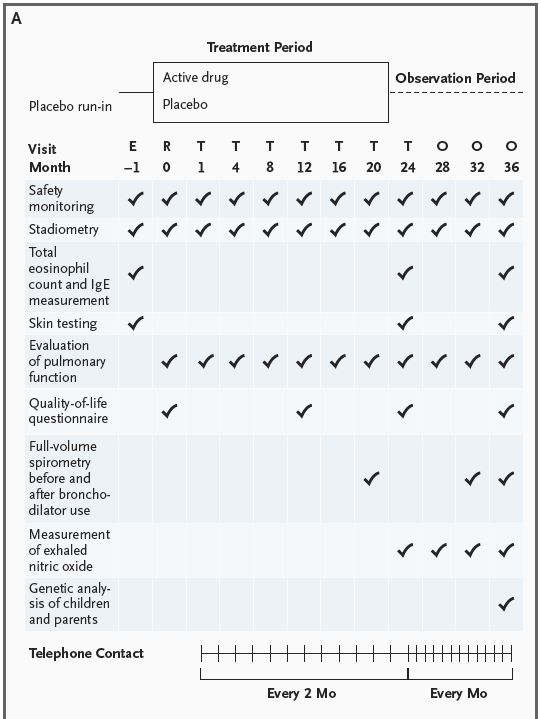 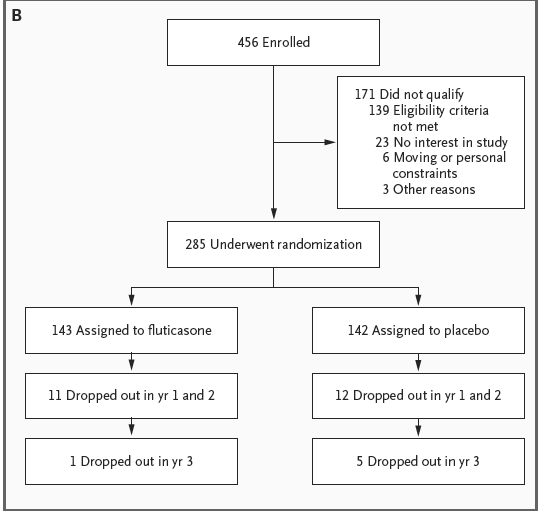 Method diagrams communicate schedule of procedures, enrollment, study design, mechanisms of action, guidelines, algorithms to reduce text and increase comprehension.
Results—The Beginning
The heart of your paper
Write after figures and tables are constructed
Consider your data critically
Construct tables, figures and include them in outline
Write the results
Use subheadings
Results determine
Whether you’ve answered your original question(s)
Your direction for future studies
Both of which belong in the discussion
Results—The Beginning
State ALL the findings 
Whether significant or not
Without bias or interpretation
Do not include weaknesses, strengths of study, ie don’t discuss results

List experiments in order listed in methods

Use logical headers and group your findings
Characteristics of study subjects
Findings in order listed in methods
General to specific

Use past tense

Results confirm or reject your hypothesis: they do not prove anything.
Results
Short and to the point—Main or most important findings first
Present only data directly relevant to the study—focus
Don’t repeat methods but you may remind the reader briefly how you measured something.
Allow the data to speak for itself—use tables/figures —construct them first and use as a basis for writing
In Tables and Figures, be descriptive, specific. Do not repeat the obvious:
NO: Results of the kidney lead analysis are shown in Table 1.
YES: Kidney lead concentrations increased in group 1 over the first 10 study weeks  (Table 1).
Present absolute numbers and percentages so reviewers can judge the significance of the findings.
Statistical significance ≠ clinical significance
Results—Major Mistakes
Failure to provide all the data critical to answering the research question

Interpreting or commenting on results
“Six of the 20 patients required intubation, illustrating the seriousness of this problem” (belongs in Discussion)
 “Over 40% of treated rats exhibited a decreased inflammatory response, an unexpected finding” (belongs in Discussion)

Failure to adequately address statistical methods

Tables and figures inappropriate, unbalanced

Tables and figures poorly constructed
Discussion Construction
Summarize major findings—1st paragraph
Explain how your findings relate to those of others—what do they mean?
Clinical relevance of the findings?
Limitations and how this influenced your study?
How will you overcome these in the next studies?
Explain the implications of findings
What future direction(s) will you take?
Discussion: Getting Carried Away
Few studies make discoveries changing the course of scientific direction, and so authors:
Attempt to overly state or the importance of their findings
Come to erroneous or unsupported conclusions
Uncritically accept statistical results

This all distracts from work’s importance and signals to the reviewer problems with the research
Also results in excessive length, a common problem

Authors should let the data speak for themselves
Discussion—Common Mistakes
Unwarranted speculations
Injecting tangential issues
Conclusions not supported by the data
Not suggesting future directions for research

hypothesis Ô study Ô data/results Ô conclusions 
           TIGHT   PACKAGE
Sections Unbalanced
Article 3650 words
From The Journal Editor’s Perspective
Prepare Your Manuscript Carefully
Incorrect style irritates reviewers and editors, and the wrong style suggests that another journal previously rejected the paper.
Edit carefully
Eliminate spelling, punctuation, and grammar errors
Good writing requires rewriting
Check accuracy of references with original sources
Incorrect citations inconvenience the publisher and are a disservice to the reader
Double-check numerical data!
Numbers in abstract, text, tables, figures, ledends, and text must be consistent and correct
Avoid Repetition
Do not disclose results in introduction
Do not repeat the Introduction in Discussion
In text
Do not repeat figure legends, table titles, or contents of the tables themselves
Use tables sparingly
Presenting a few facts in text takes less space than a table
Do not use tables for presenting simple lists
Abbreviations, definitions, symbols in figures and tables must be explained in legends and footnotes
Never refer a reader back to text for such information
Journal Review
Full review and decision takes ~1 month

Editors make decision based on arguments; they don’t count votes from Peer Reviewers

Most papers undergo 2 rounds before publication

For borderline decisions, a goal is to avoid multiple rounds of review

Pressure to publish quickly may lead to rejection if further experiments are needed
What Helps or Hinders the Paper?
What Helps?
New data — to a point
Referee or Editor made factual errors (easy to prove)
Careful and accurate response to criticisms (table)
Telling the editor that reviews were helpful in improving the paper
Knowing how to submit to the journal electronically — Practice!

What Doesn’t?
Referees were “unfair” and the criticisms were largely “not valid”
Guesses at referee identity followed by personal attacks
Specific evidence of bias by referee (difficult to prove)
Endorsements or (positive) statements about your standing and reputation
My Suggestions
Put the manuscript away for a couple of days
Read troublesome areas aloud
Don’t try to edit a mangled paragraph—delete and rewrite it
Your colleagues reviews of writing and table/figures are valuable—don’t be defensive about edits
Let go of “academic” writing habits and don’t imitate others’ writing. Develop your own clear, direct style
Writing Deficiencies
Most commonly cited by journal editors
Wordiness and redundancies
Poor flow of ideas
Poor syntax and grammar
Excessive abstraction
Unnecessary complexity
Excessive compression
Unnecessary qualification
Cut, condense, combine
Outline to catch logic problems
Consult an editor
Be specific and descriptive
Keep it simple and direct
Do not overly compress writing
Qualify statements as necessary
Byrne, D. Science Editor 23:2, 2000
Summary
Outline your paper
Start early as your data is being analyzed
Look at your data and decide how to organize and present your results: tables, figures, text
Patterns and clues will emerge to guide your argument
Start with results then introduction and discussion/conclusions
Write title and abstract last
Put it away, re-read, give to your colleagues to read
Revise, revise, and re-revise
Adhere to journal guidelines!
Critically evaluate your paper with an editor’s eye
Write clearly, logically, and simply!